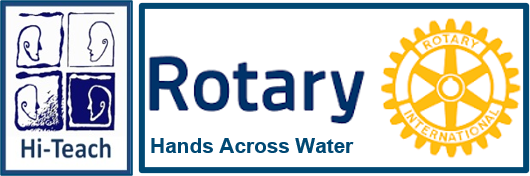 Rotary Hands Across Water
Branco Veiss Beit Ariel
in Beer Sheva, ISRAEL
Primary School no 1 
in Konstancin-Jeziorna, POLAND
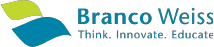 Twinning Side by Side 

Develop awareness of Water and Sanitation 
Challenges and solutions, with joint STEAM education
1
Hydroponic plant growth system in the desert
Branco Veiss Beit Ariel
in Beer Sheva, ISRAEL
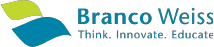 The school applies the Branco Weiss model for youngsters at risk, creating a  family atmosphere, promoting ability, self confidence and a sense of belonging and care. 

The educates small groups at school, in class, individually tuned, establishing close teacher student ties and structuring a personal learning plan for each student. 

Staff encourages students to succeed despite the difficulties, through a dialogue and attention paid to their special needs, cultivating self confidence through successes. 

The school sets high academic and behavior expectations from all students 
to convey a message of belief in their ability.
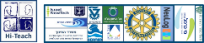 2
Hydroponic plant growth system in the desert
[Speaker Notes: בית הספר פועלים בהתאם למודל, שפותח במכון ברנקו וייס, שנועד להוביל בני נוער שנמצאים בהדרה ובסיכון. ליצור סוג של אוירת משפחתיות, תחושת מסוגלות, האלאת הביטחון האישי, איכפתיות ובעיקר שייכות.
המודל כולל מסגרות עבודה קטנות, ברמת בית הספר וברמת הכיתה, כדי לאפשר טיפול פרטני ככל האפשר, קשר ישיר וחם בין מורים לבין תלמידים, והתאמת תוכנית למידה אישית לכל תלמיד.
צוות בית הספר שם דגש על עידוד להצלחה למרות הקשיים, בדרך שיח דו-כיווני בין מורים לתלמידים, הקשבה לצרכים הייחודיים והמיוחדים של כל תלמיד וטיפוח ביטחון עצמי באמצעות חוויות של הצלחה.
בית הספר מציב ציפיות ודרישות גבוהות מהתלמידים, בתחום האקדמי ובתחום ההתנהגות, כדרך להעברת מסר של אמון ביכולתם/ן של התלמידים/ות.]
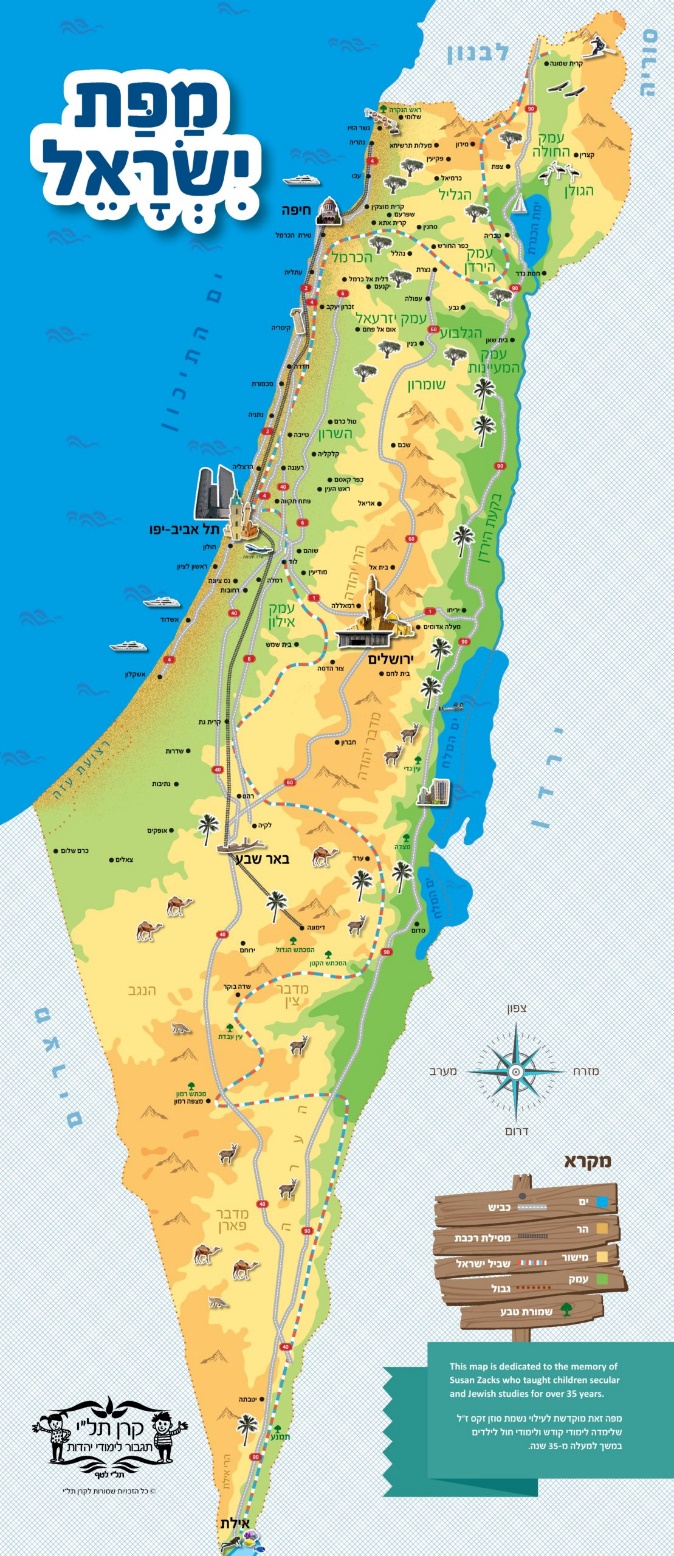 Our Common challenge: Water Shortage Awareness : We live  in the Desert
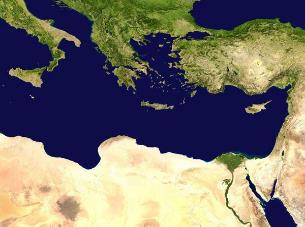 3
[Speaker Notes: Israel borders on the desert, water shortage drives innovation]
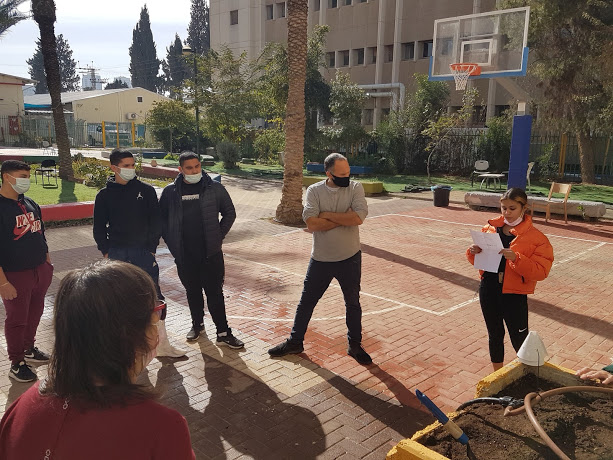 Ariella Label-Taub
 Long time science teacher
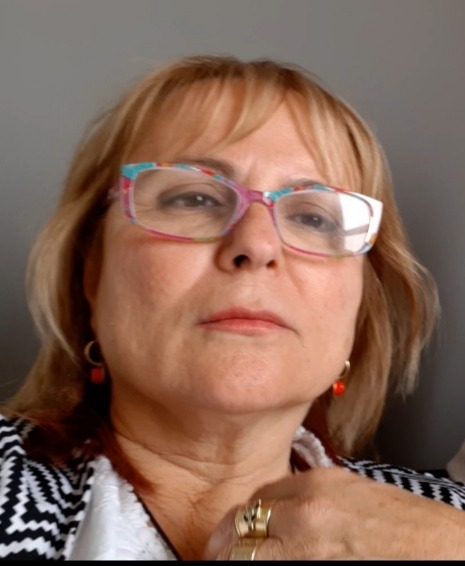 The project brings tears to my eyes, it fulfills a dream for my students:
Construction of the hydroponic, high-tech agriculture system in the desert.
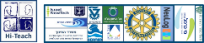 4
Hydroponic plant growth system in the desert
Hydroponic plant growth system in the desert
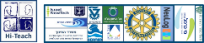 5
Hydroponic plant growth system in the desert
Investigation & Research
Hydroponic provide an efficient method  a water saving {80%].
Space saving and air purifying in urban environments.
Cost effective to build and run.
Saving on treatments and fertilizers
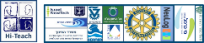 6
Hydroponic plant growth system in the desert
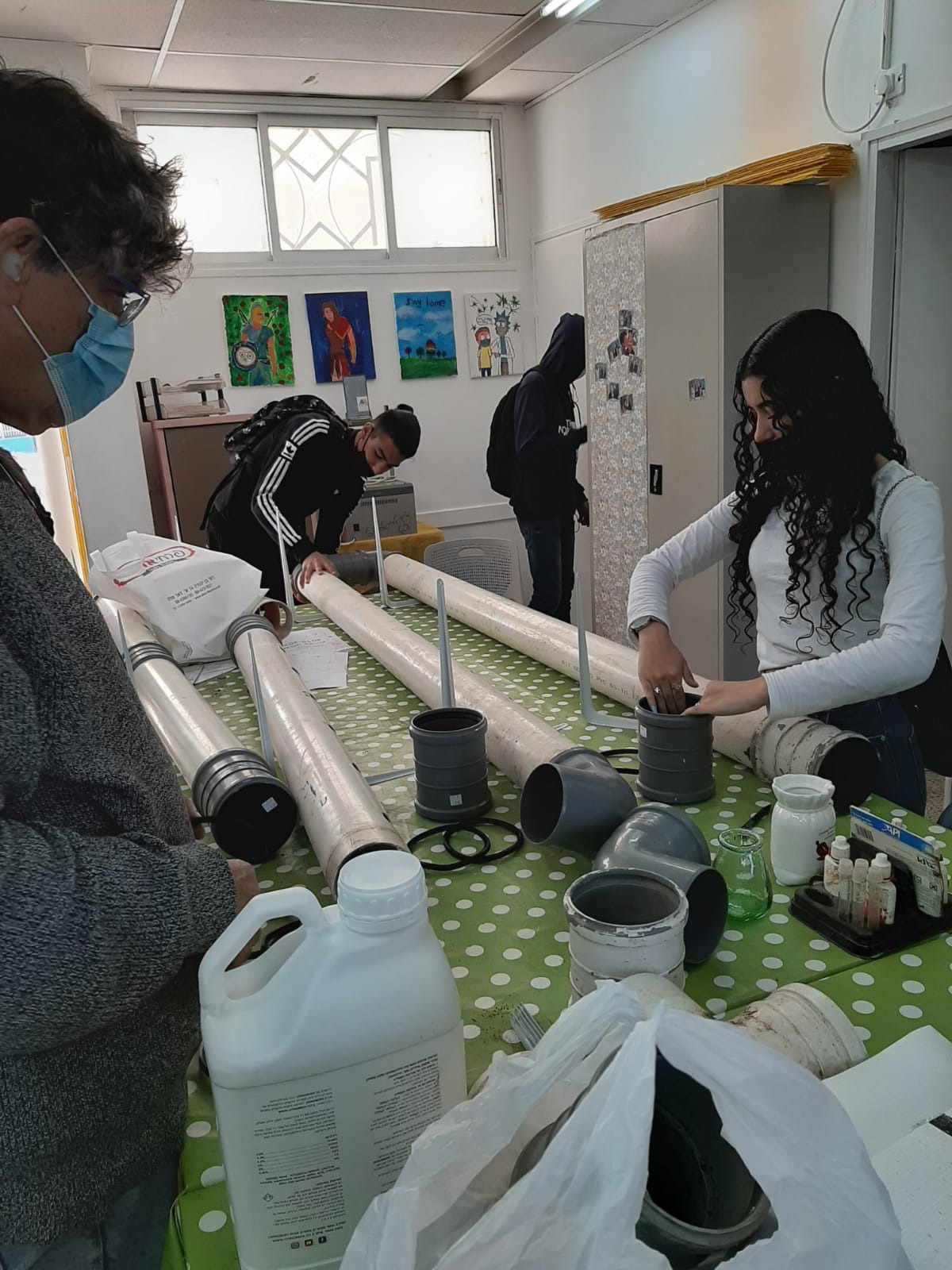 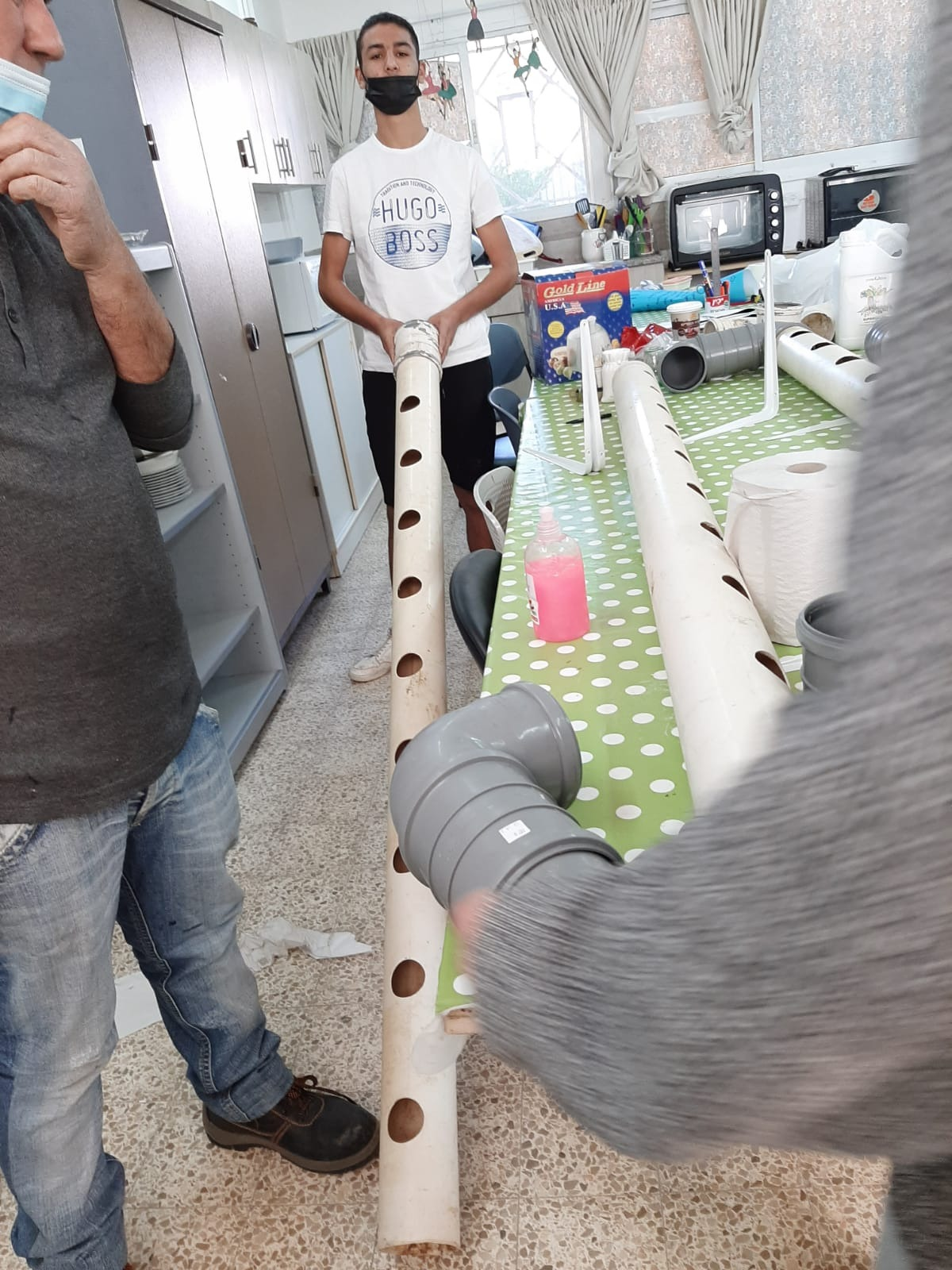 Planning
7
Hydroponic plant growth system in the desert
[Speaker Notes: עיקרון שיטת ה- NTF
Nutrient Film Techniqe – שיטה זו מבוססת על כך שזרימת המים במערכת היא כעובי פילם (סרט צילום) ורק שורשי הצמח נוגעים במים שזורמים תחתם.
במילים פשוטות- משאבה שנמצאת במיכל המים שבתחתית המערכת מעלה את המים אל תעלת השתילה העליונה, משם זורמים המים (על פי עיקרון הגרביטציה) מקומה לקומה במורד המערכת בחזרה אל המיכל וחוזר חלילה.]
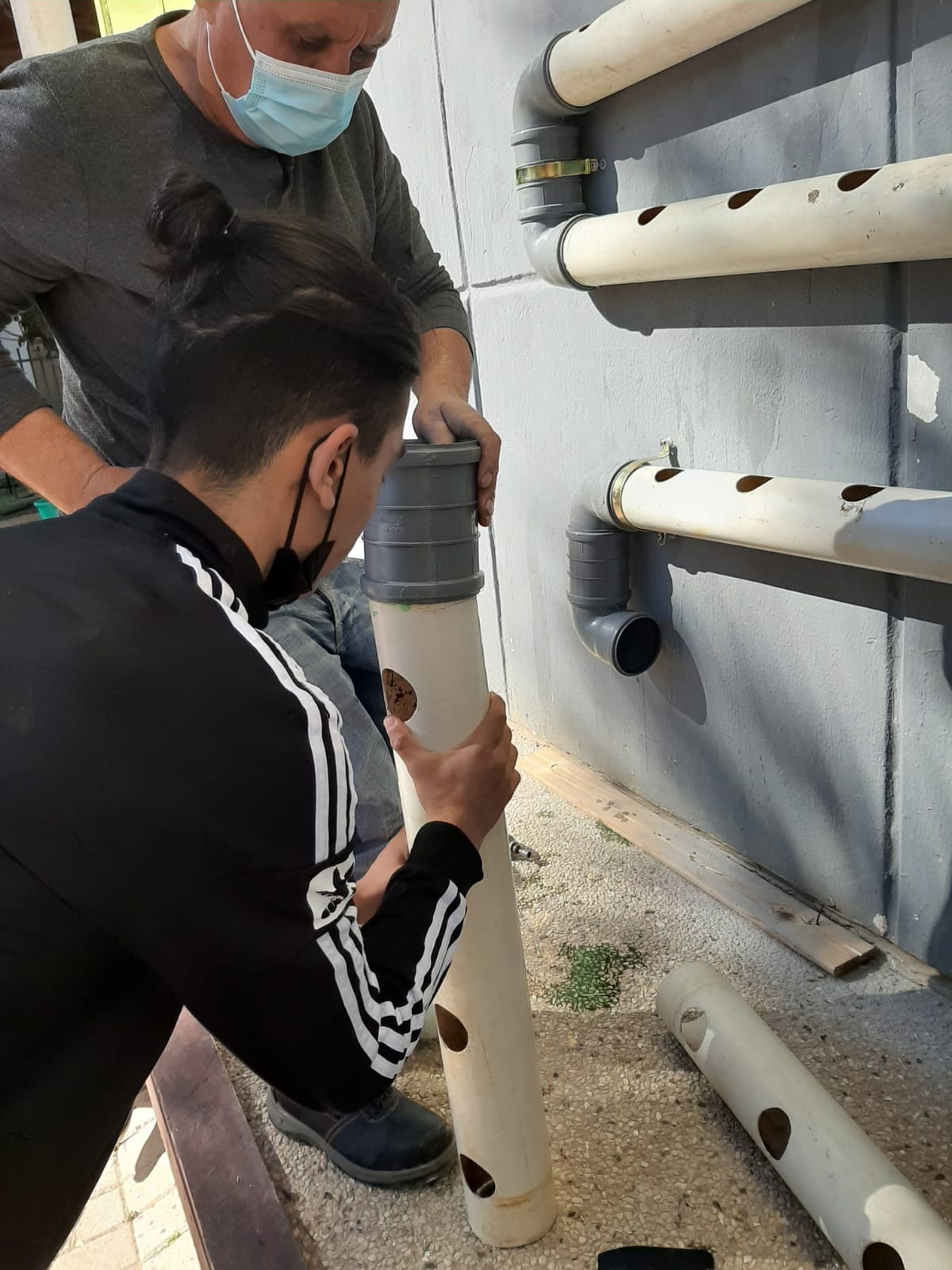 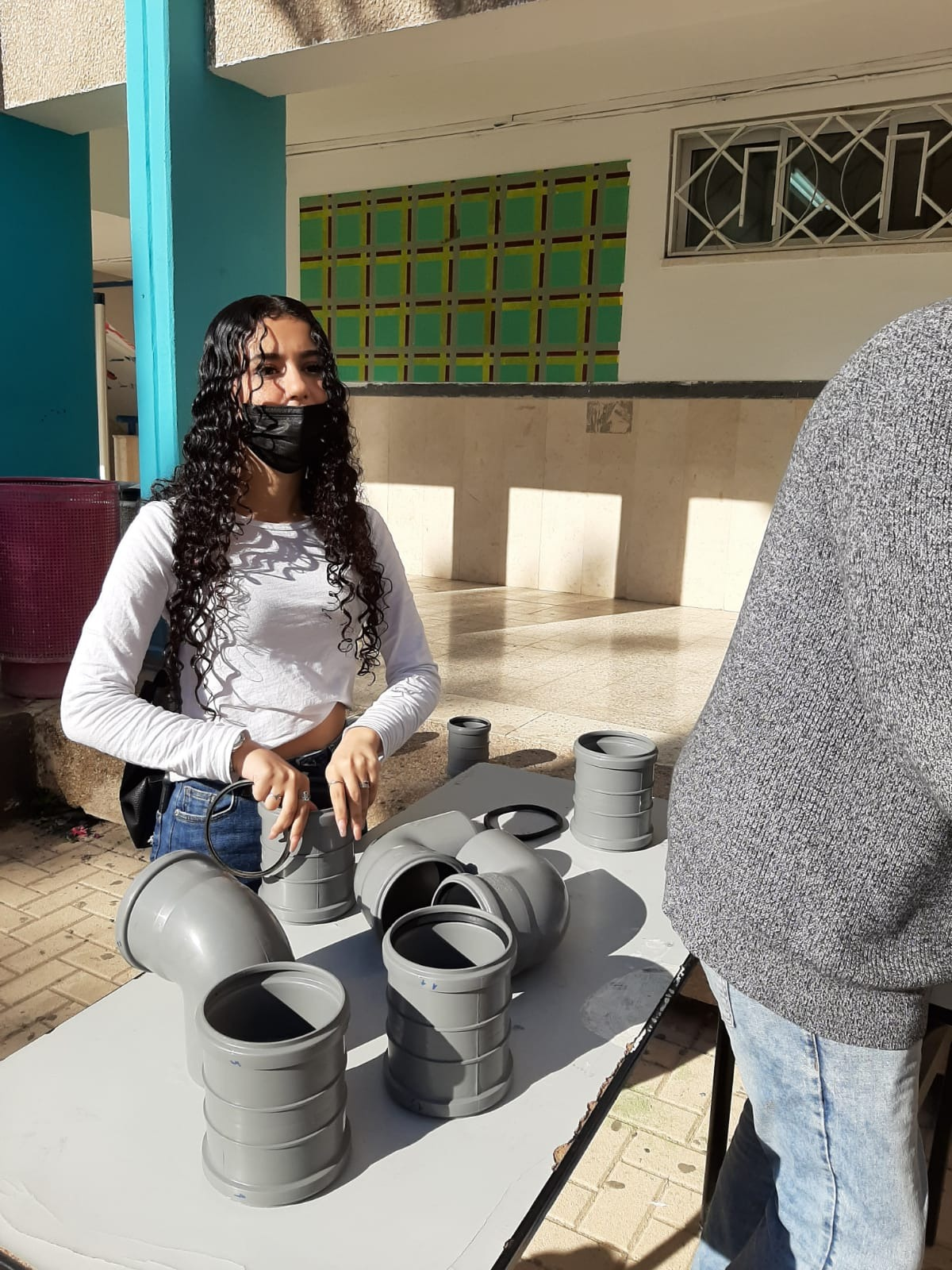 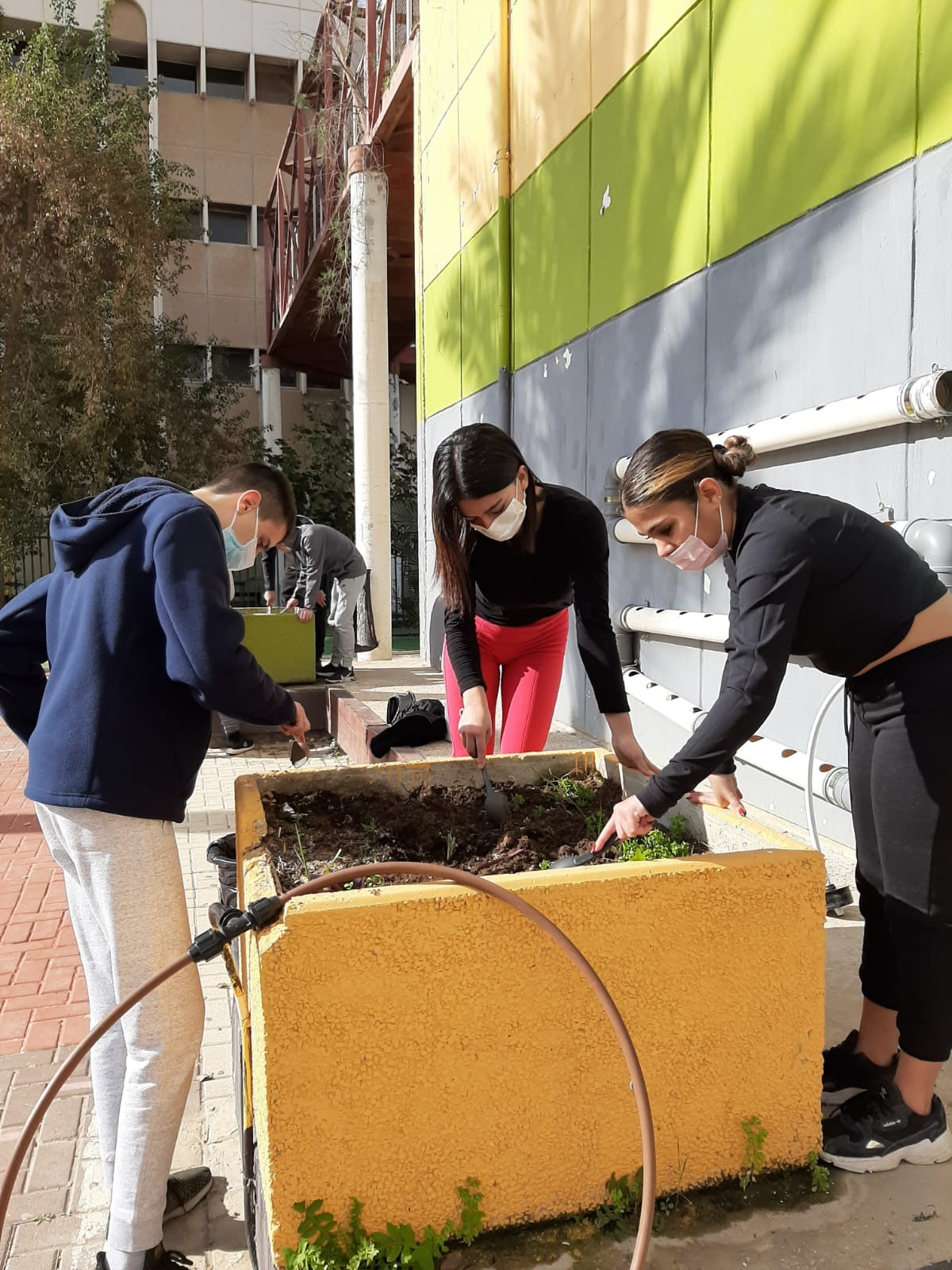 Execution
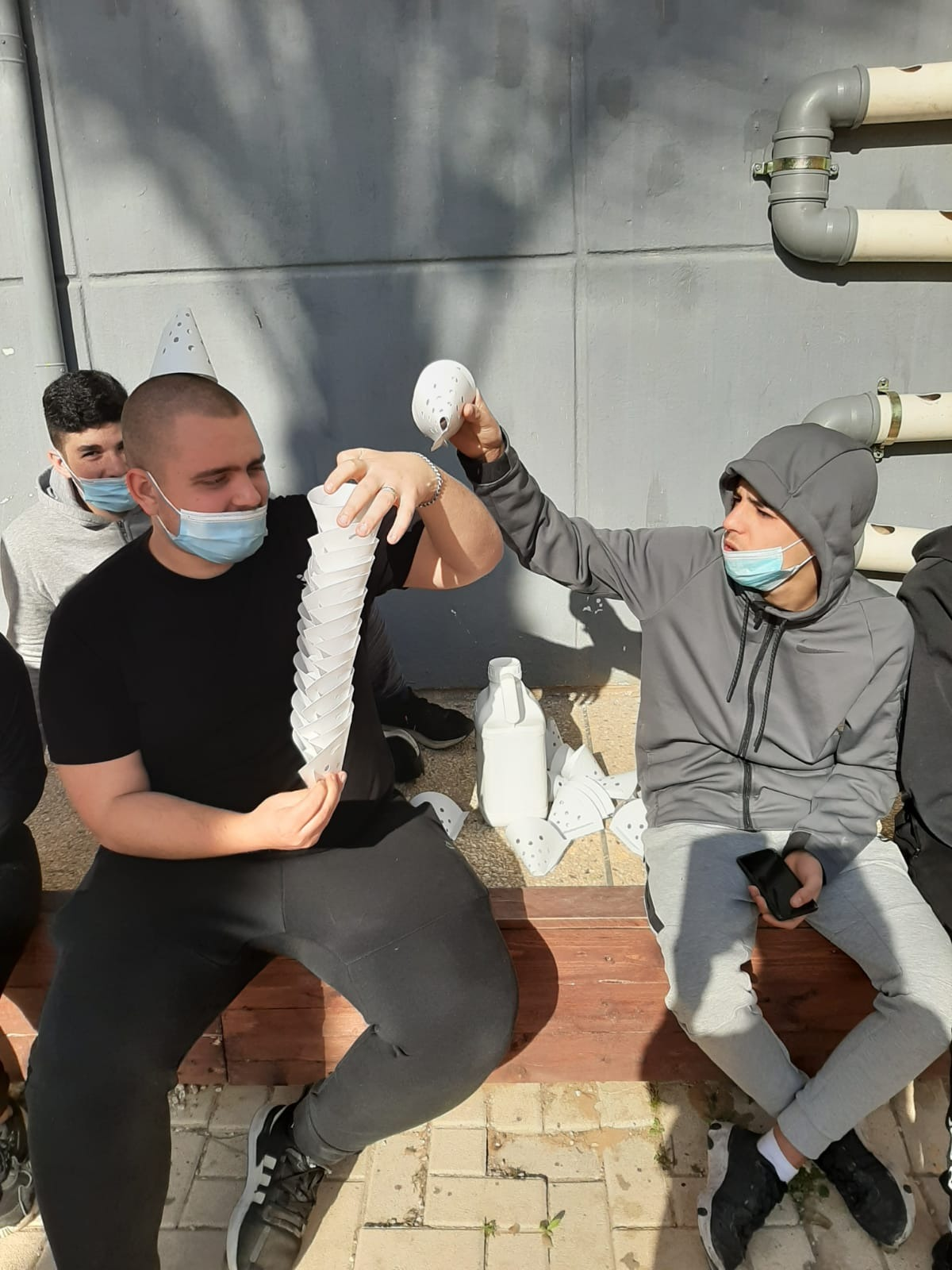 8
Hydroponic plant growth system in the desert
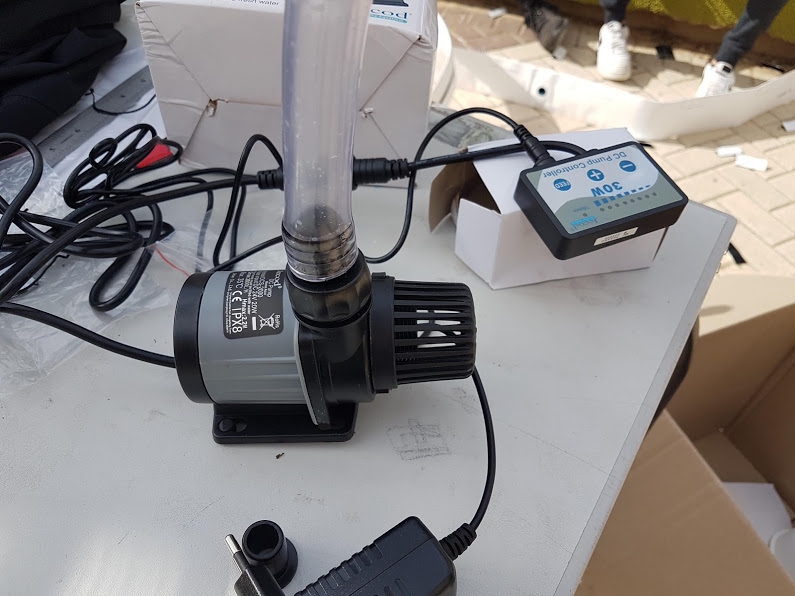 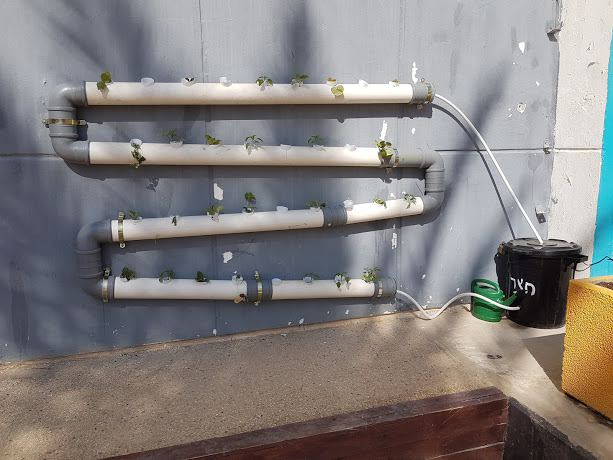 Execution
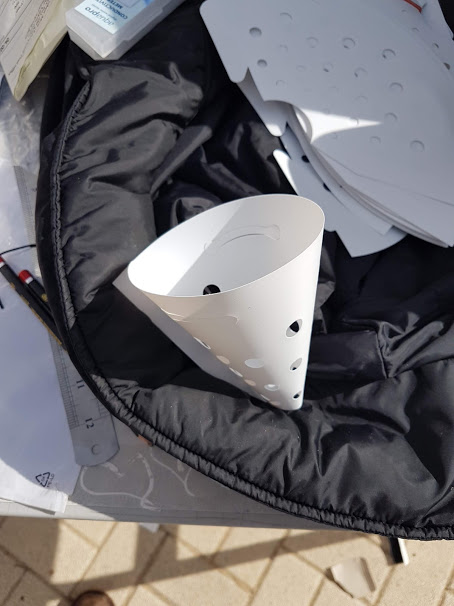 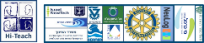 9
Hydroponic plant growth system in the desert
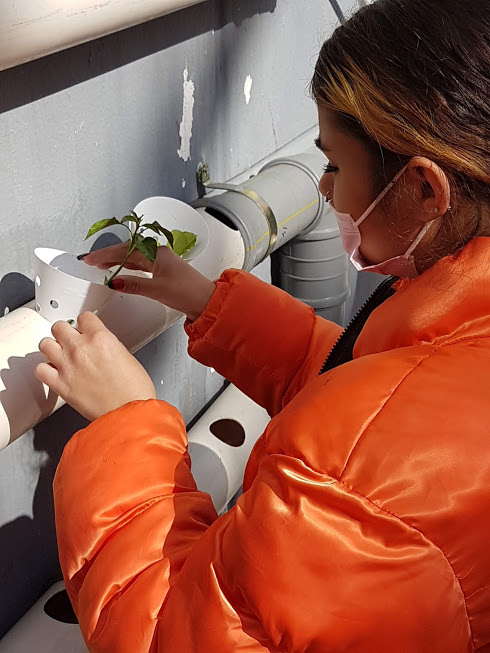 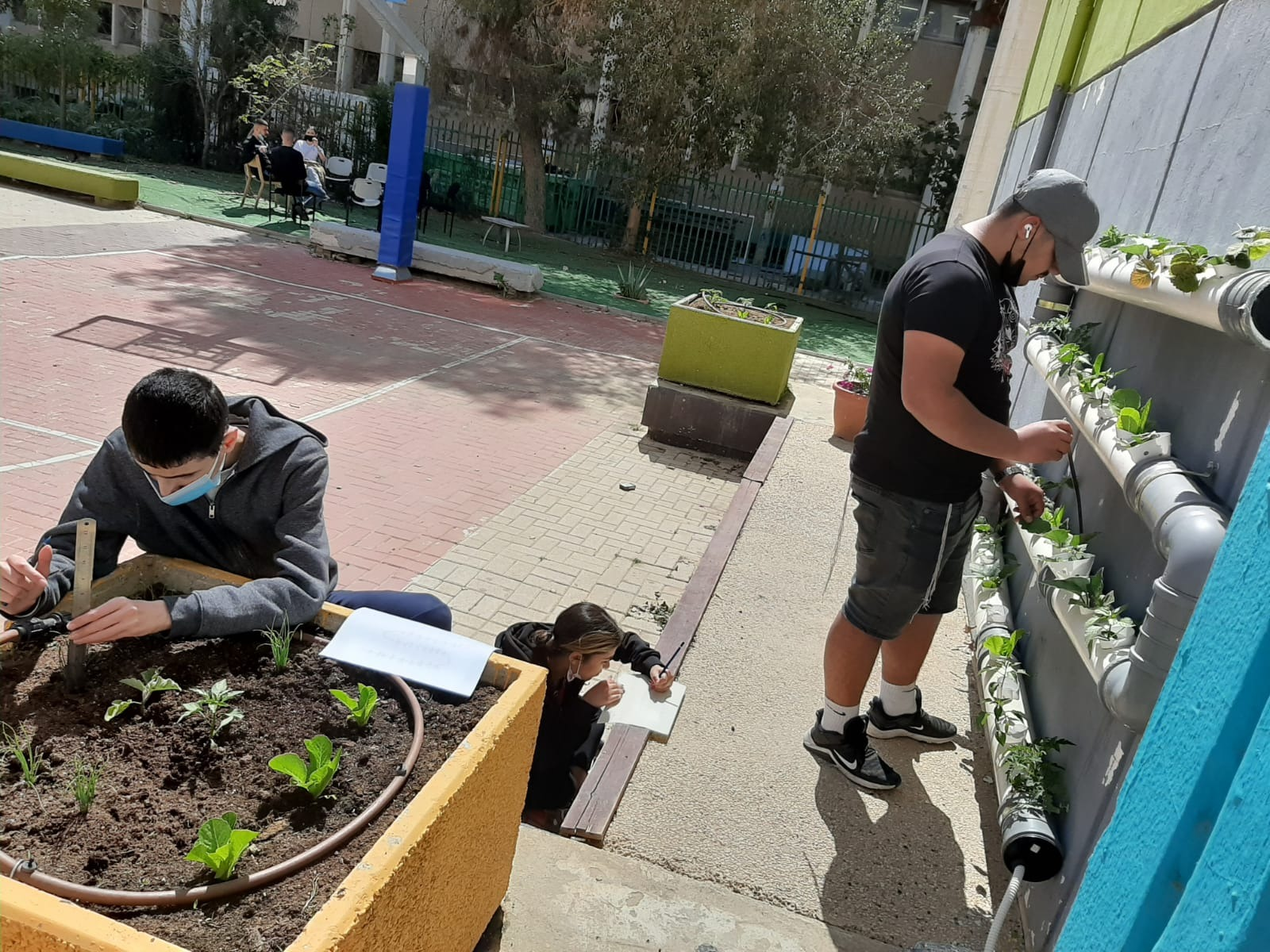 Scientific Project
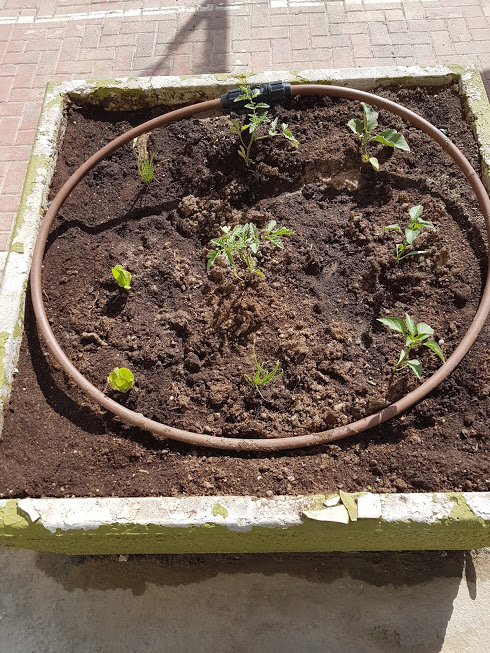 Grow various edible plants under desert conditions.
Compare hydroponic growth conditions with regular ones. 
Calculate growth rate and water consumption.
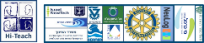 10
Hydroponic plant growth system in the desert
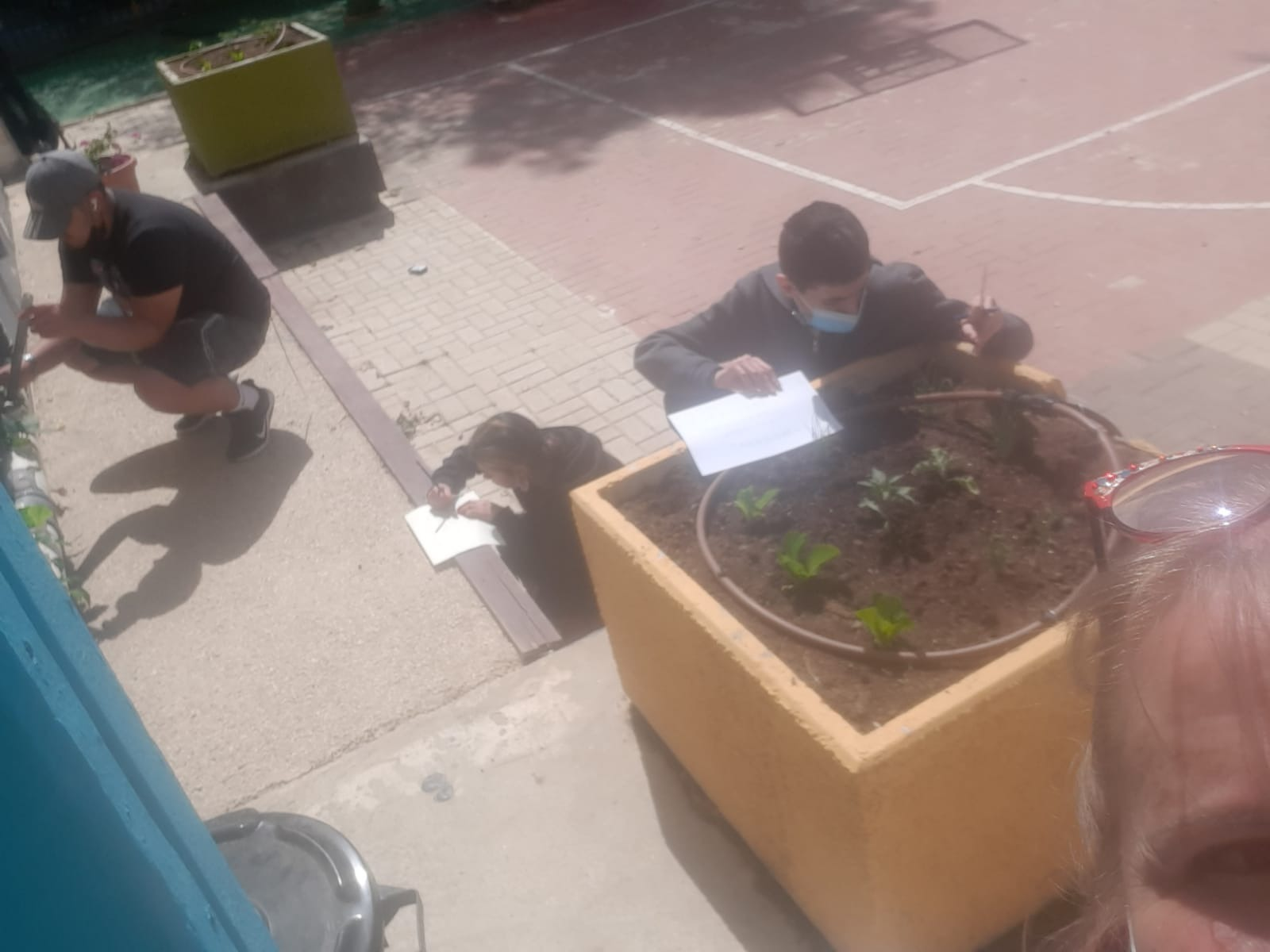 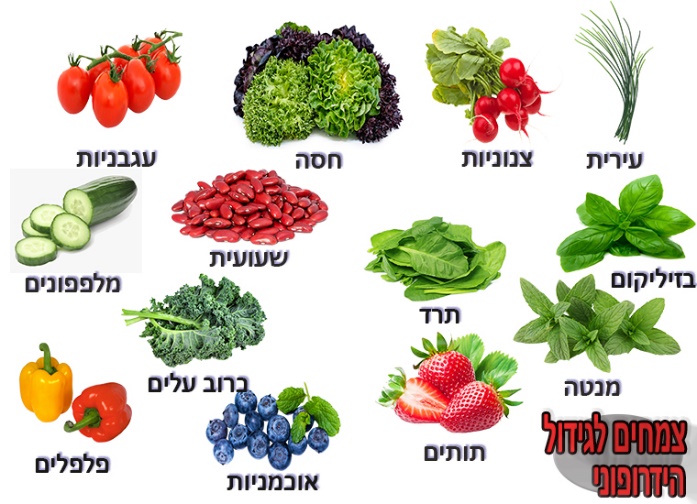 Scientific Project
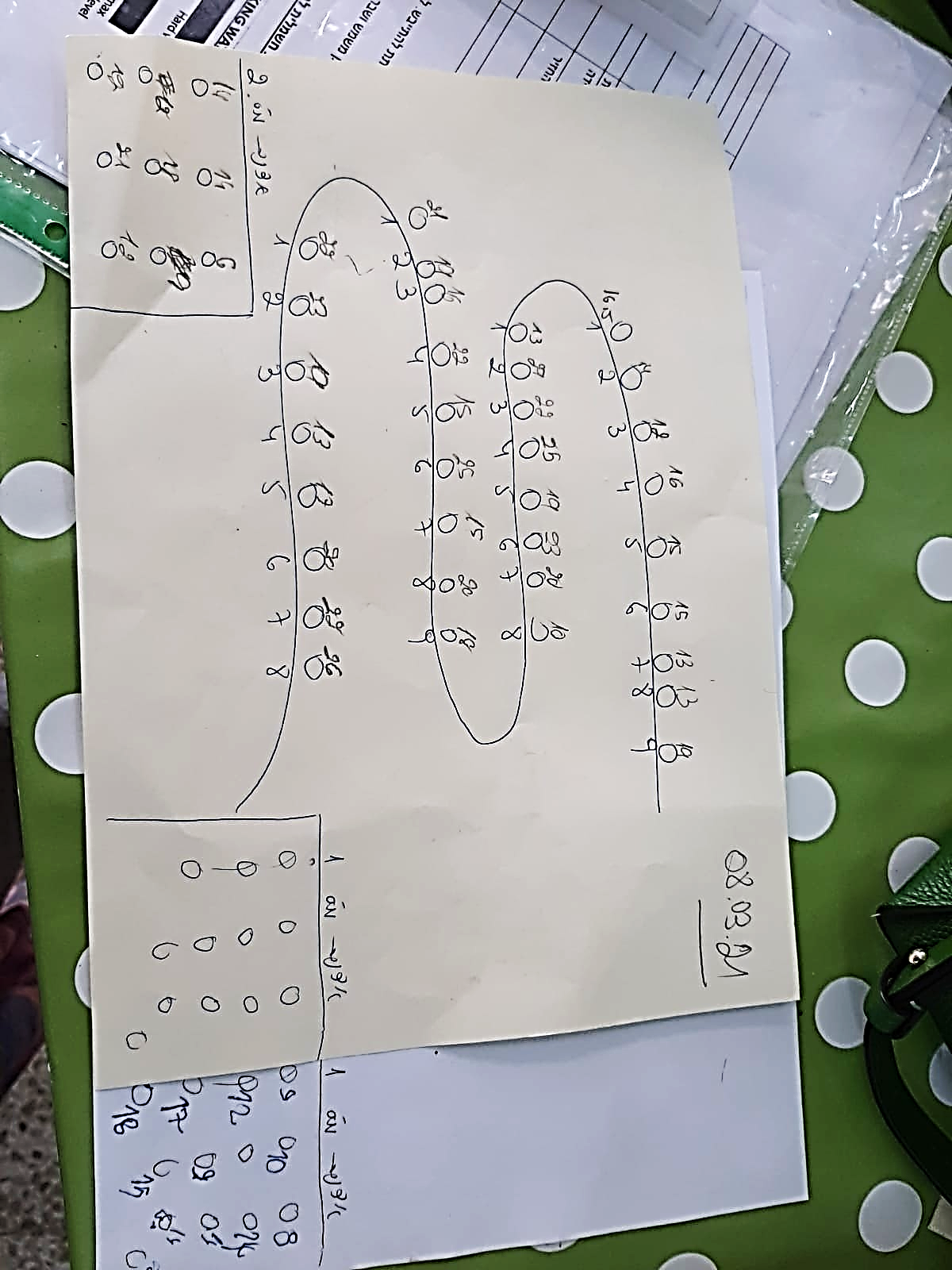 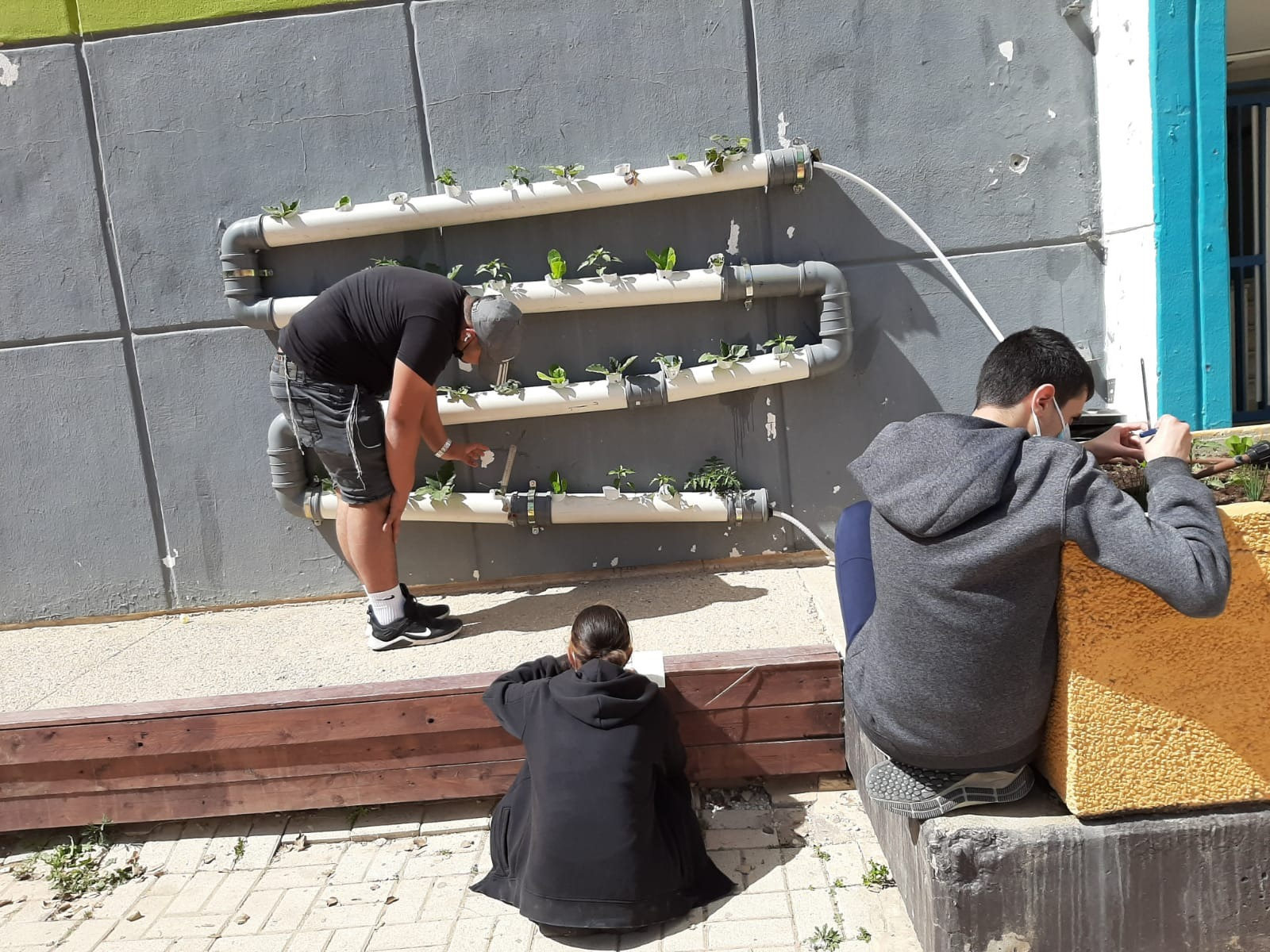 11
Hydroponic plant growth system in the desert
Community Education
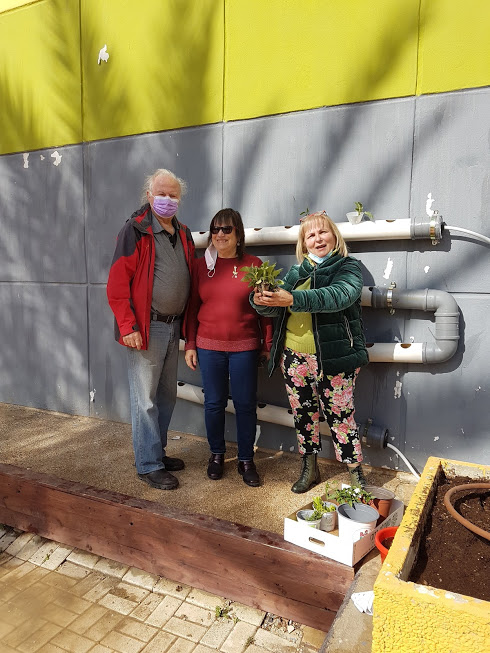 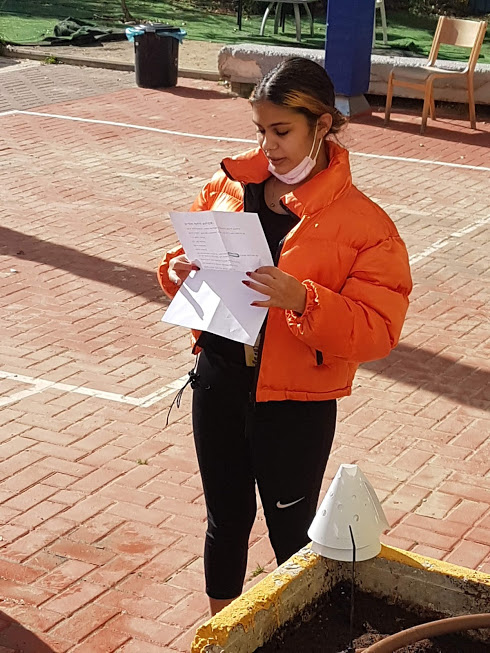 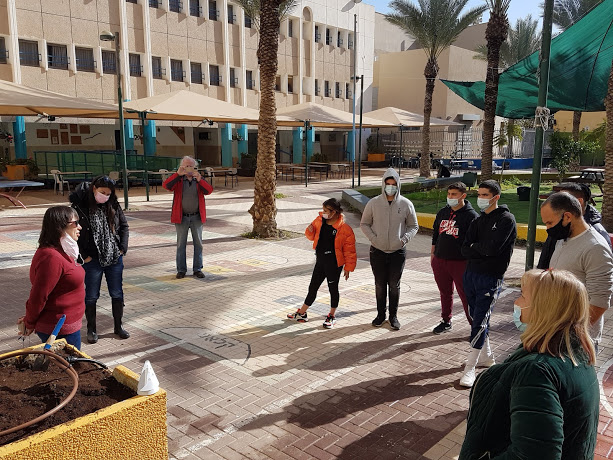 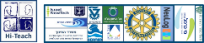 12
Hydroponic plant growth system in the desert
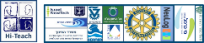 13
Hydroponic plant growth system in the desert
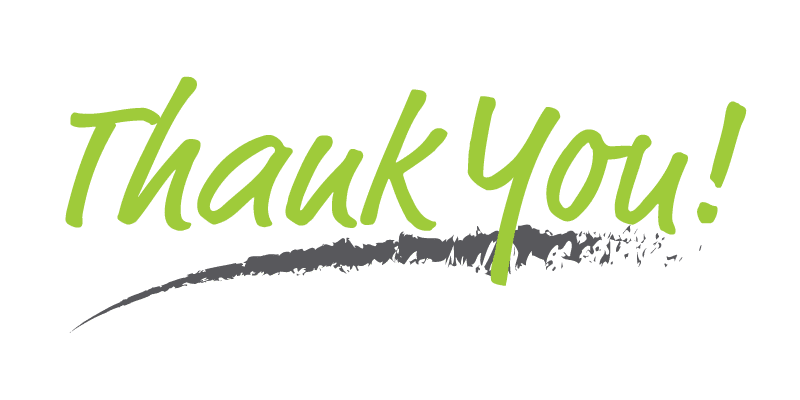 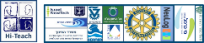 14
Hydroponic plant growth system in the desert